Starter

How many of the buttons do you know already?

Extension: Do you know what any of the yellow functions do?
Resetting
Normal mode
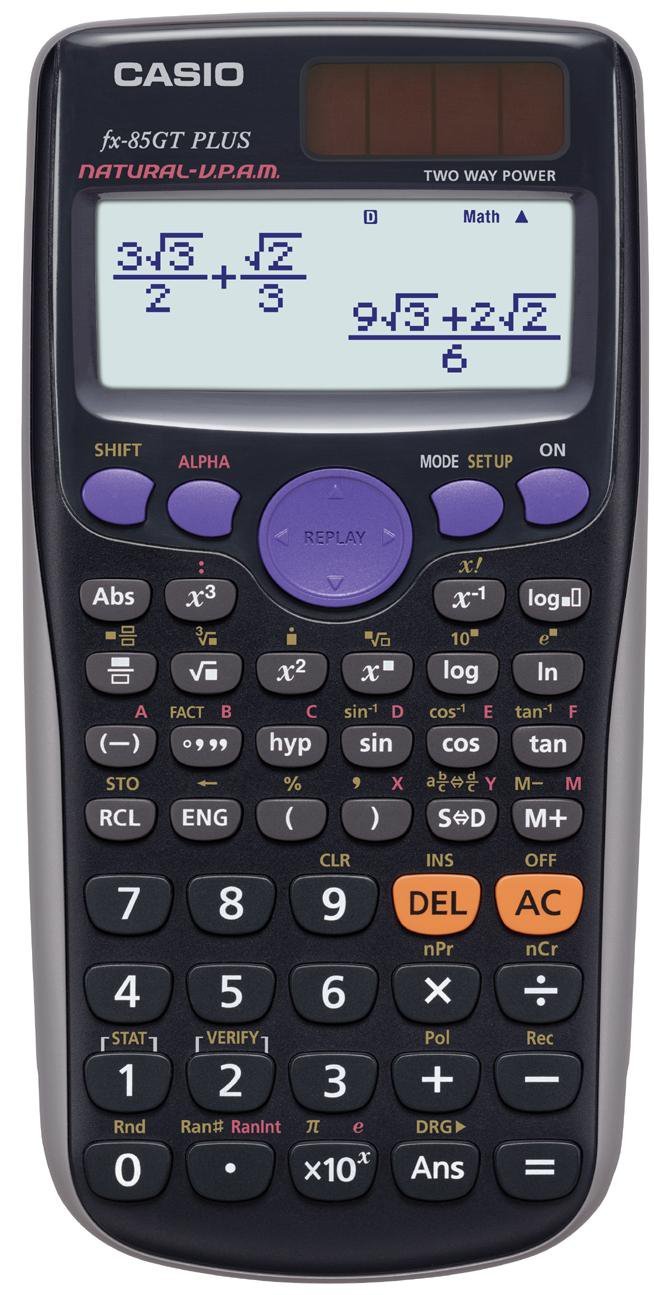 Before using your calculator, check the display looks like this:
SHIFT
9
1
=
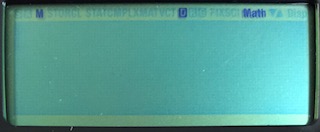 If it doesn’t look like this, follow these steps.
D-pad
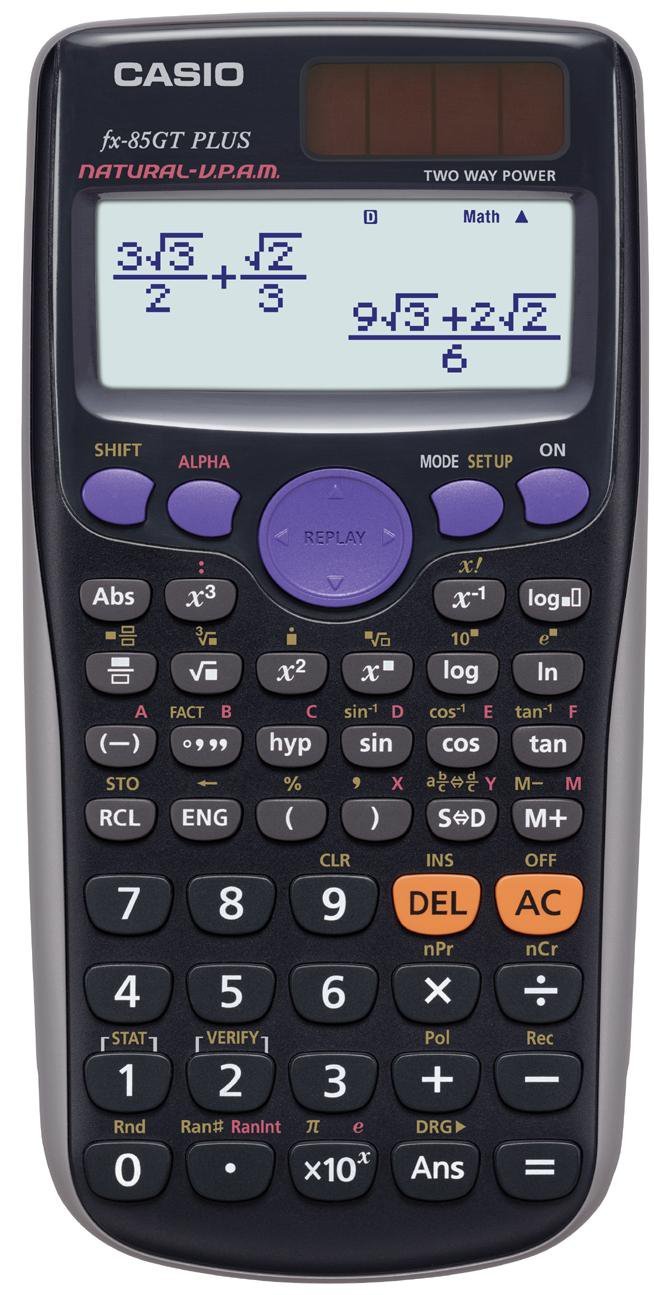 The directional pad allows you to navigate around and adjust any calculation you have typed in.
Up
Right
Left
Down
Back Space
Use the D-pad to navigate and press   DEL to delete any unwanted digits or operations.
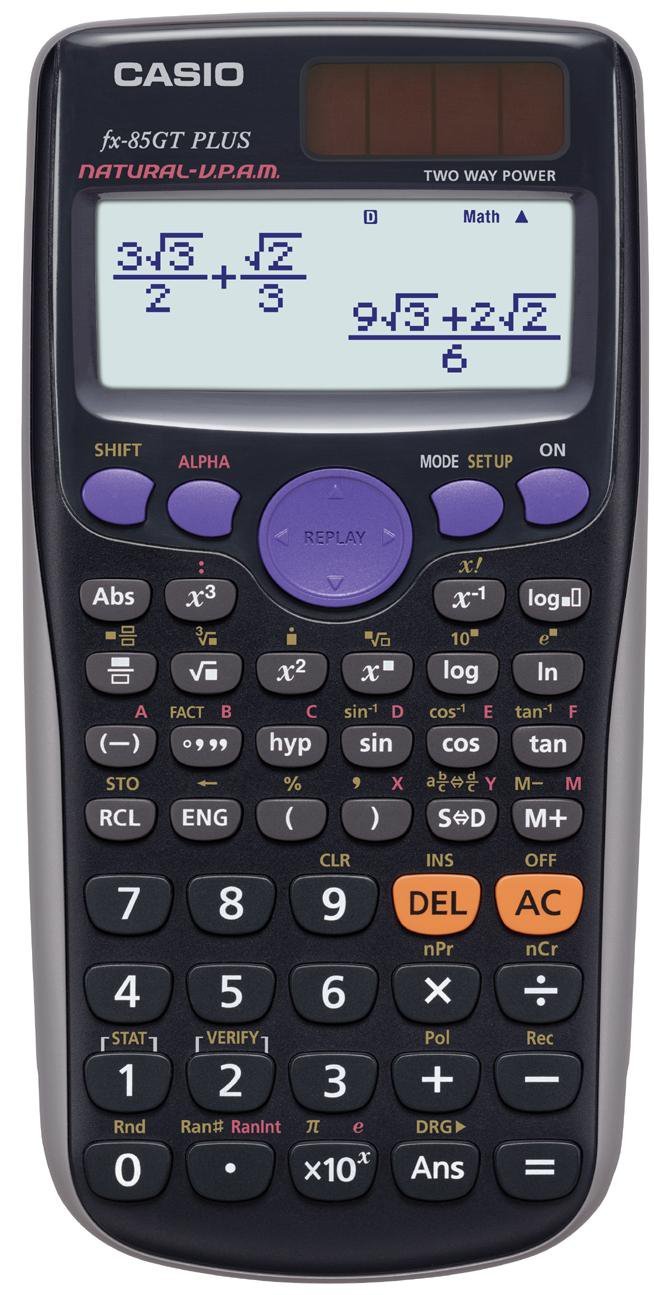 The ‘delete’ button allows you to edit any calculation you have typed in.
Surd  Decimal
Try entering 7 ÷ 3 into your calculator.
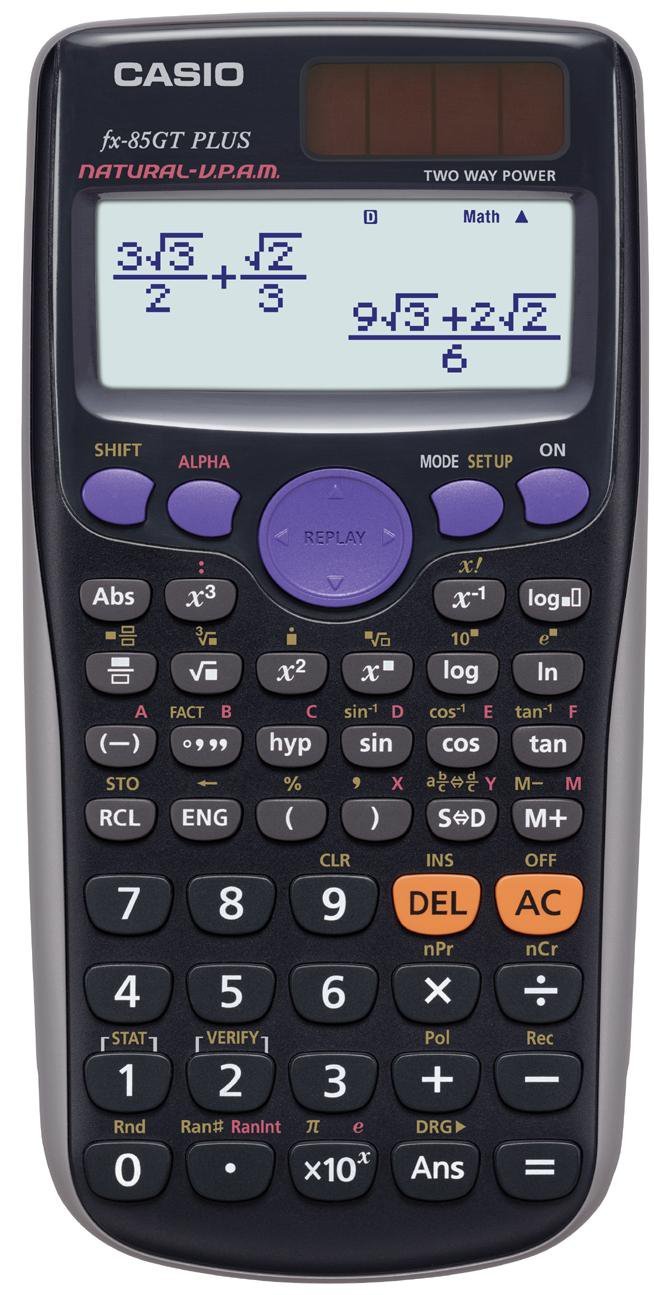 You calculator is programmed to display answers as fractions where possible so that no accuracy is lost. However, sometimes a decimal will be more useful to you.
Did you get this?
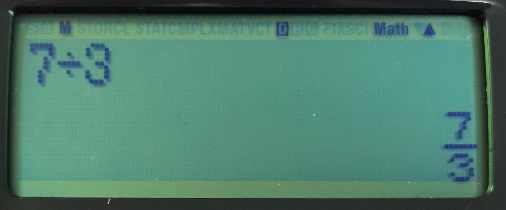 Press  S  D and you should get this:
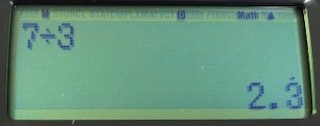 And this:
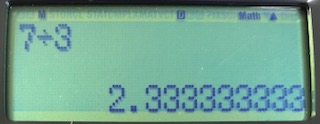 Try this: Write the answer to 7 ÷ 9 as a decimal to 2dp.
= 0.78
Second Function
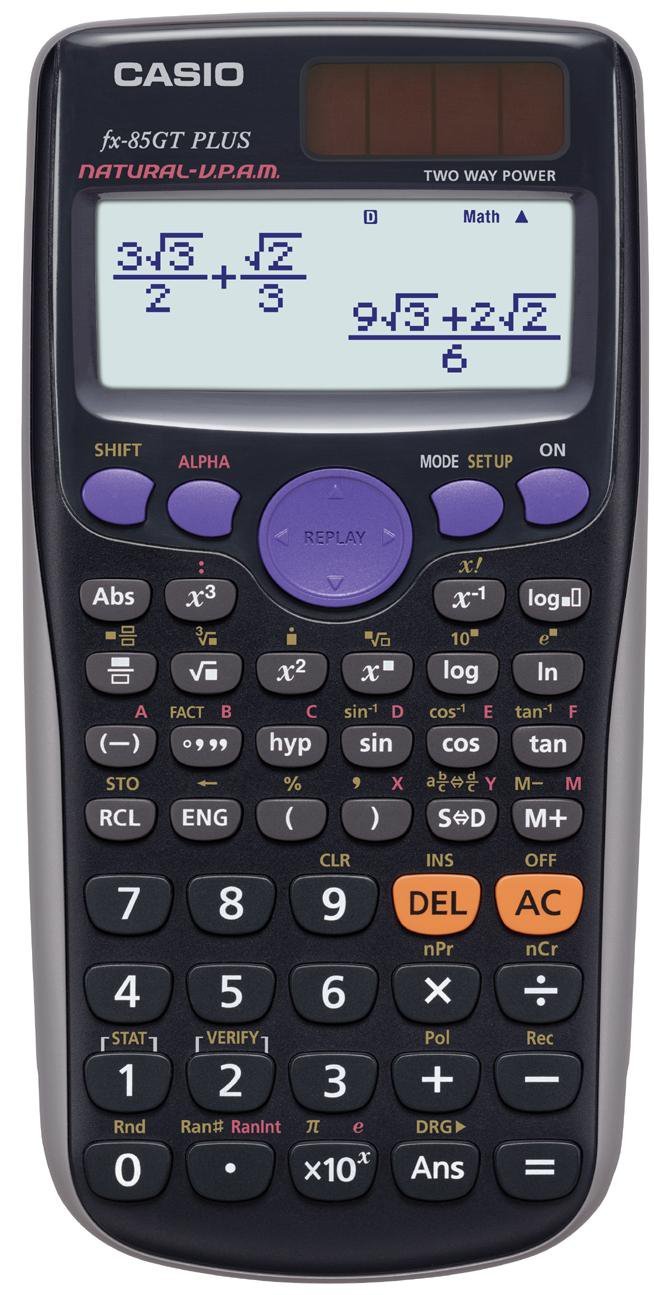 Like pressing SHIFT on a computer keyboard, the second function button allows buttons to have an alternative use. 
The first functions are written on the buttons.
Second Function
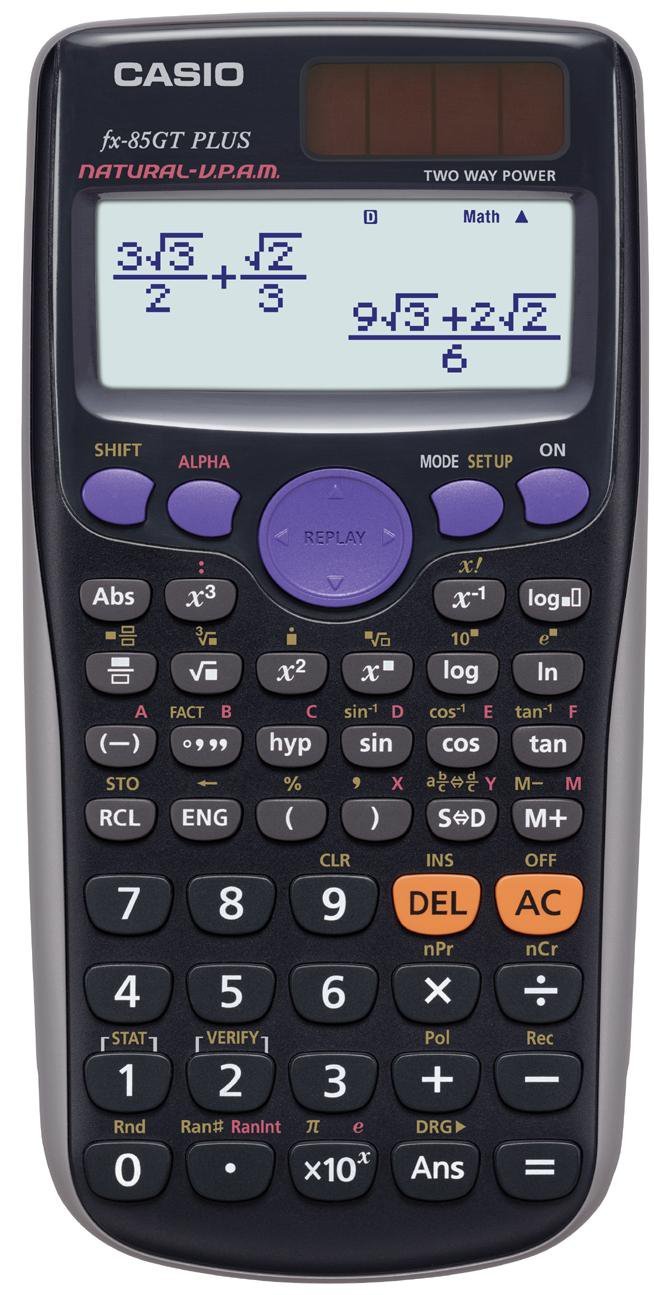 Like pressing SHIFT on a computer keyboard, the second function button allows buttons to have an alternative use. 
The first functions are written on the buttons. 
The second functions are above the buttons in yellow.
Second Function
Press the  SHIFT  button, followed by the button you require the second function of.
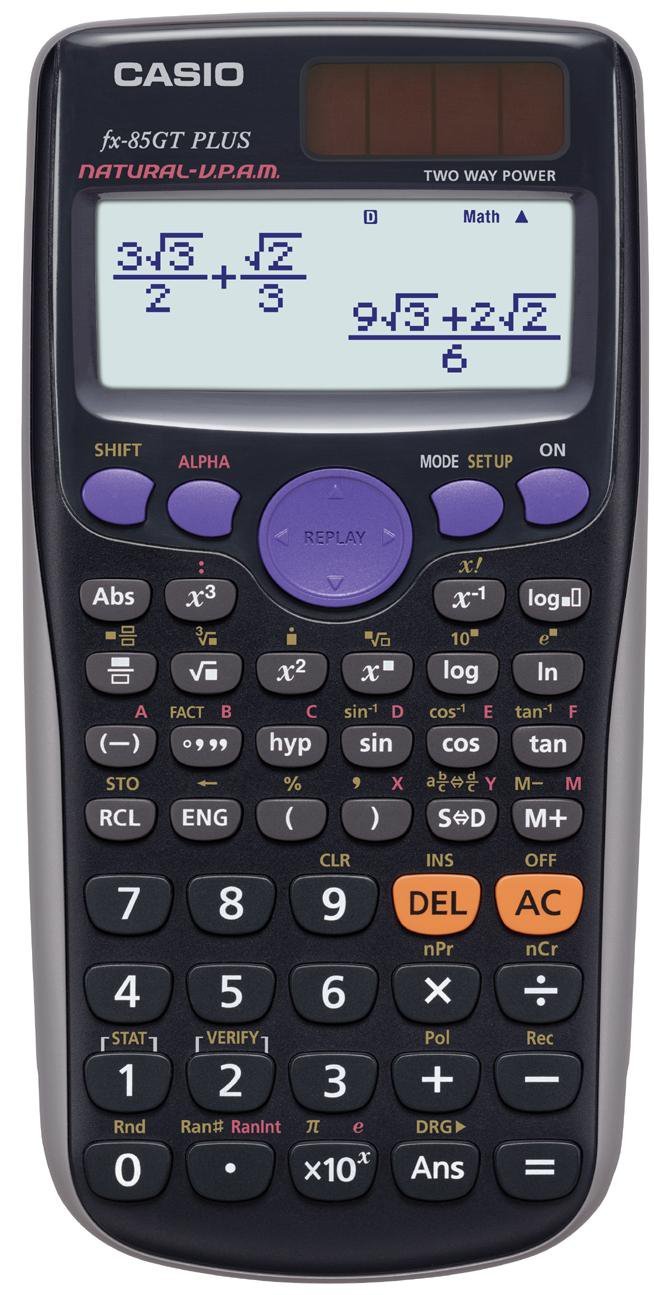 Like pressing SHIFT on a computer keyboard, the second function button allows buttons to have an alternative use. 
The first functions are written on the buttons. 
The second functions are above the buttons in yellow.
Do not hold down the  SHIFT  button or it will not work.
Circles
Let’s calculate the circumference of a circle with a diameter of 10 cm.
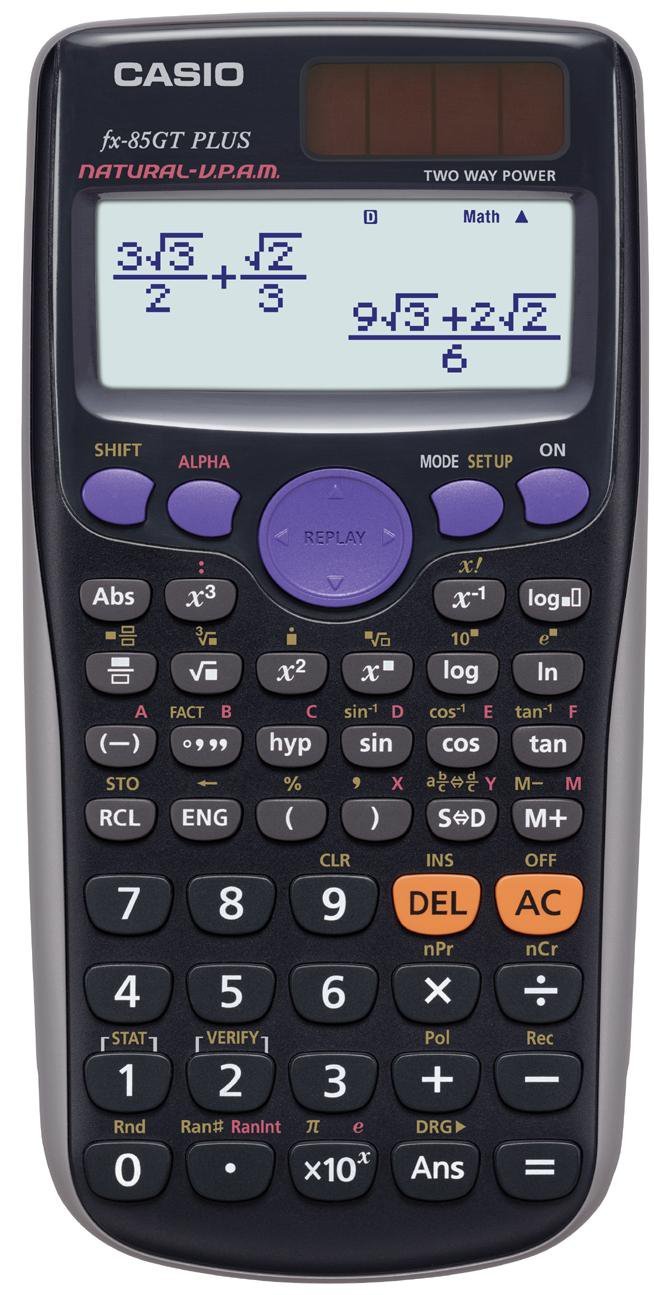 When calculating with circles you will encounter pi. The symbol of pi is π.
SHIFT
x10
x
0
1
For example, the circumference (perimeter) or a circle is πd (π x diameter).
You should get:
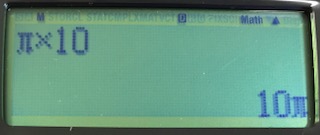 S  D
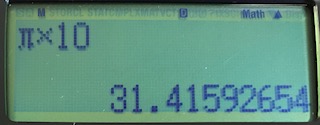 Try this: Write the answer to π x 14 as a decimal to 2dp.
= 43.98
Indices
5²
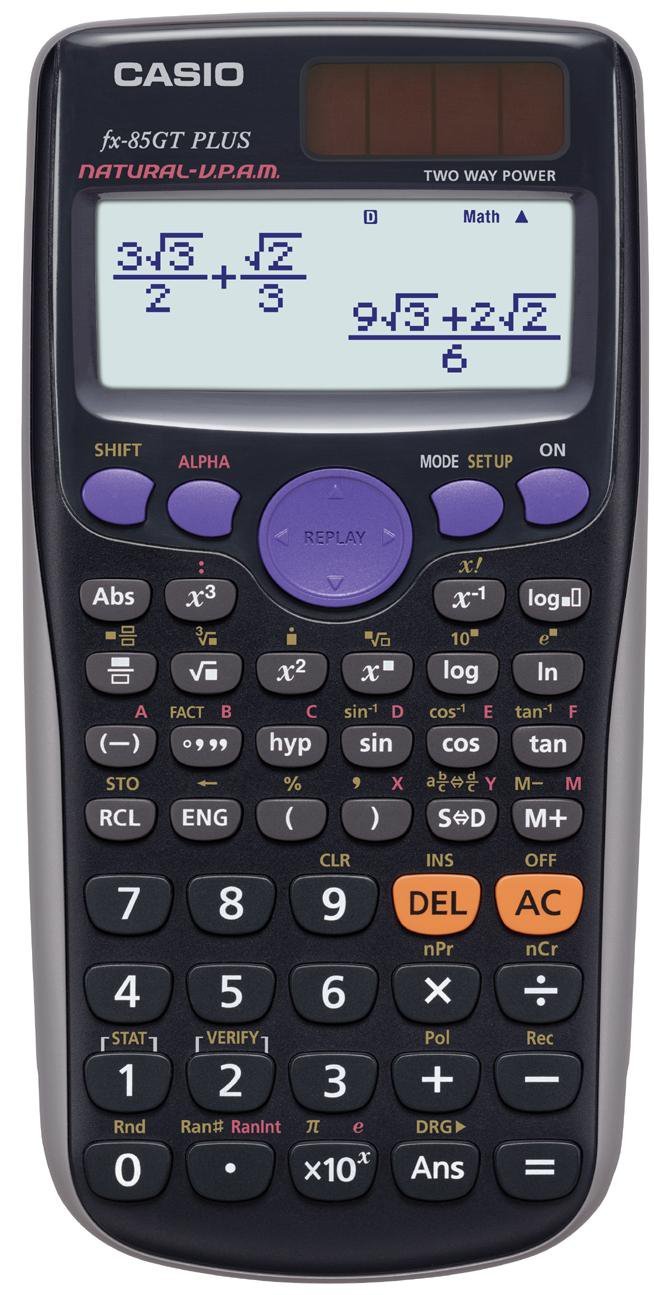 Enter this into your calculator as:
Indices is the plural of index. It is another word for power. Examples are 5², 8³ and 29. The index number tells you how many times the base number has been multiplied by itself. There are several buttons we can use for indices.
5
x²
Did you get this?
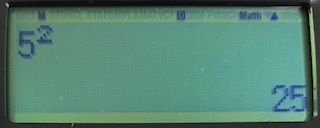 Try this: What is 72²?
= 5184
Indices
8³
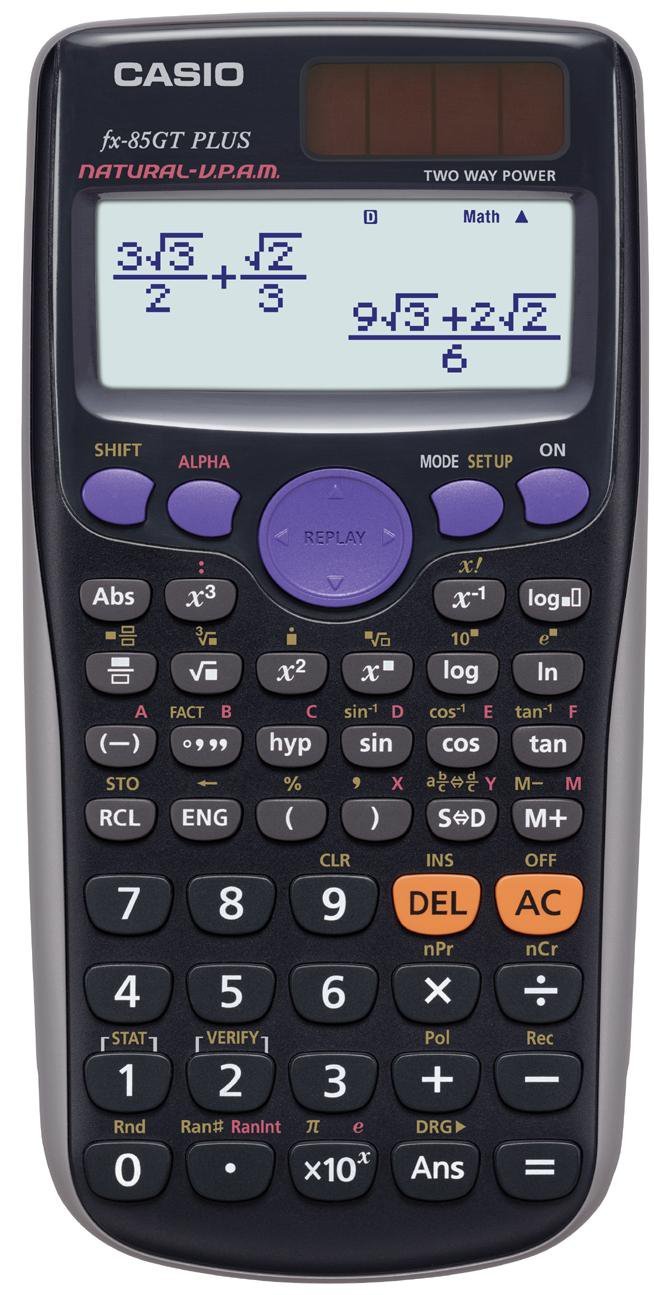 Enter this into your calculator as:
Indices is the plural of index. It is another word for power. Examples are 5², 8³ and 29. The index number tells you how many times the base number has been multiplied by itself. There are several buttons we can use for indices.
8
x3
Did you get this?
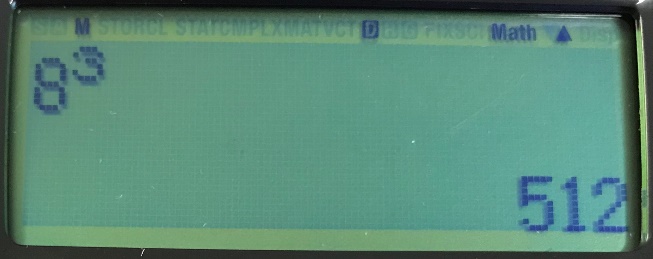 Try this: What is 11³?
= 1331
Indices
29
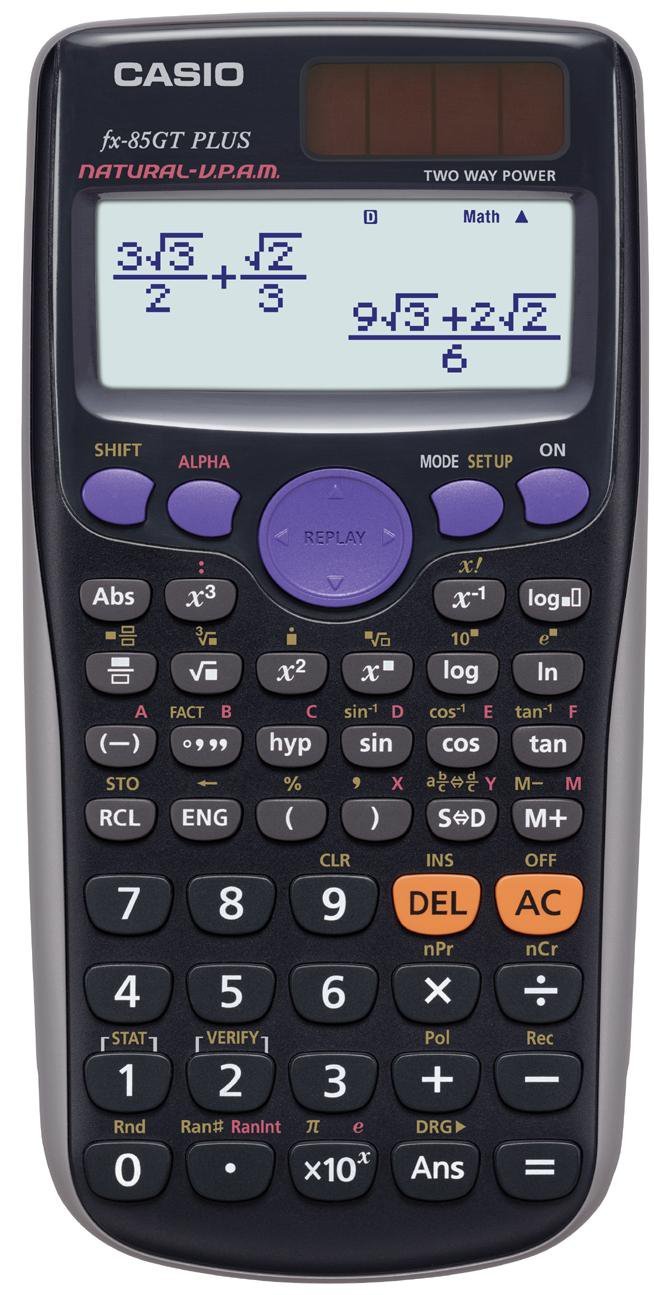 Enter this into your calculator as:
Indices is the plural of index. It is another word for power. Examples are 5², 8³ and 29. The index number tells you how many times the base number has been multiplied by itself. There are several buttons we can use for indices.
2
x
9
Did you get this?
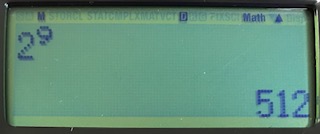 Try this: What is 36?
= 729
Roots
√16
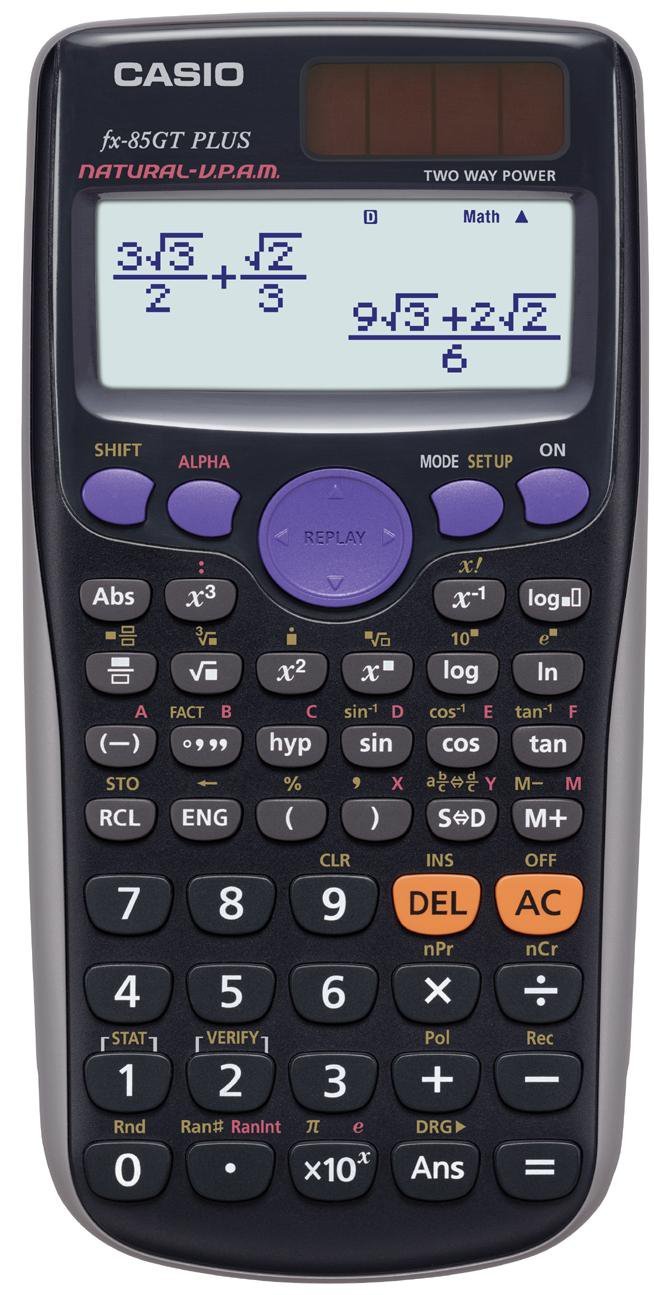 Enter this into your calculator as:
Roots are also indices but we can use different buttons for these. Examples of roots are √16, ³√343 and 7√128. Roots are the opposite of positive integer powers.
6
√
1
Did you get this?
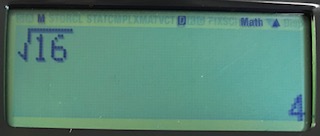 Try this: What is √361?
= 19
Roots
³√343
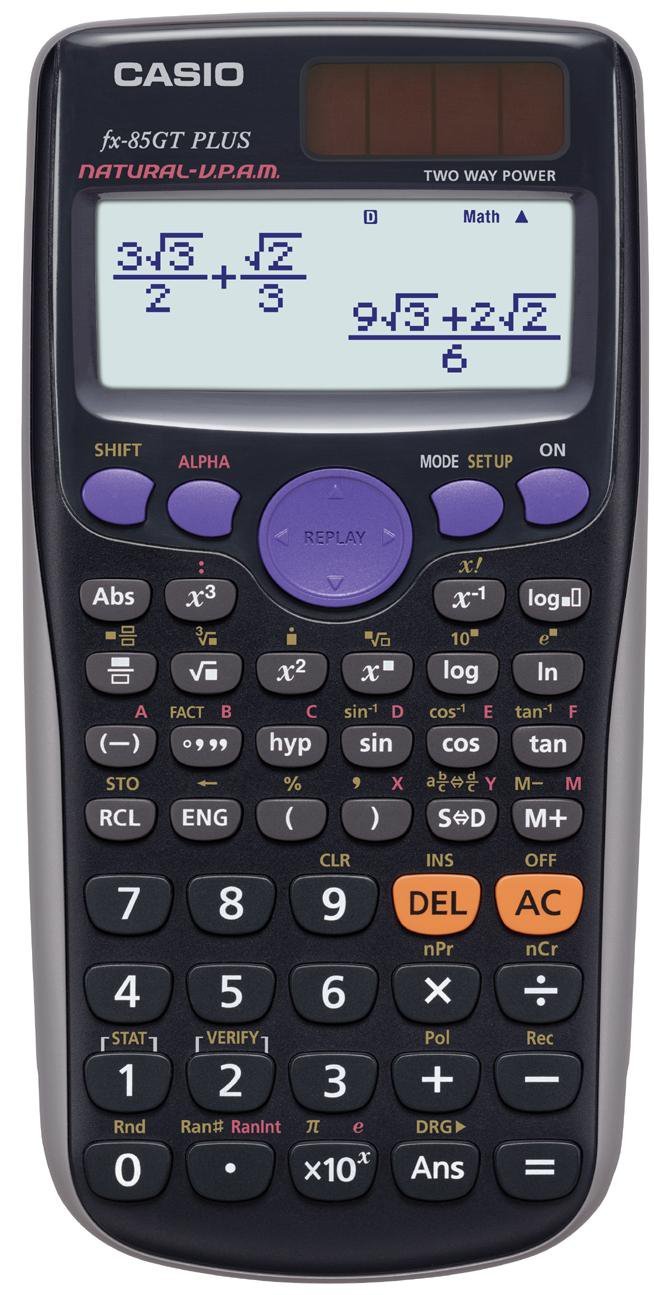 Enter this into your calculator as:
Roots are also indices but we can use different buttons for these. Examples of roots are √16, ³√343 and 7√128. Roots are the opposite of positive integer powers.
SHIFT
√
3
4
3
Did you get this?
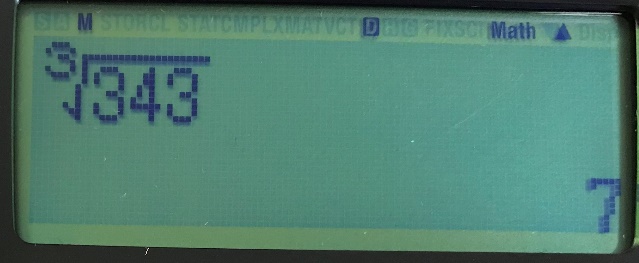 Try this: What is ³√216?
= 6
Roots
7√128
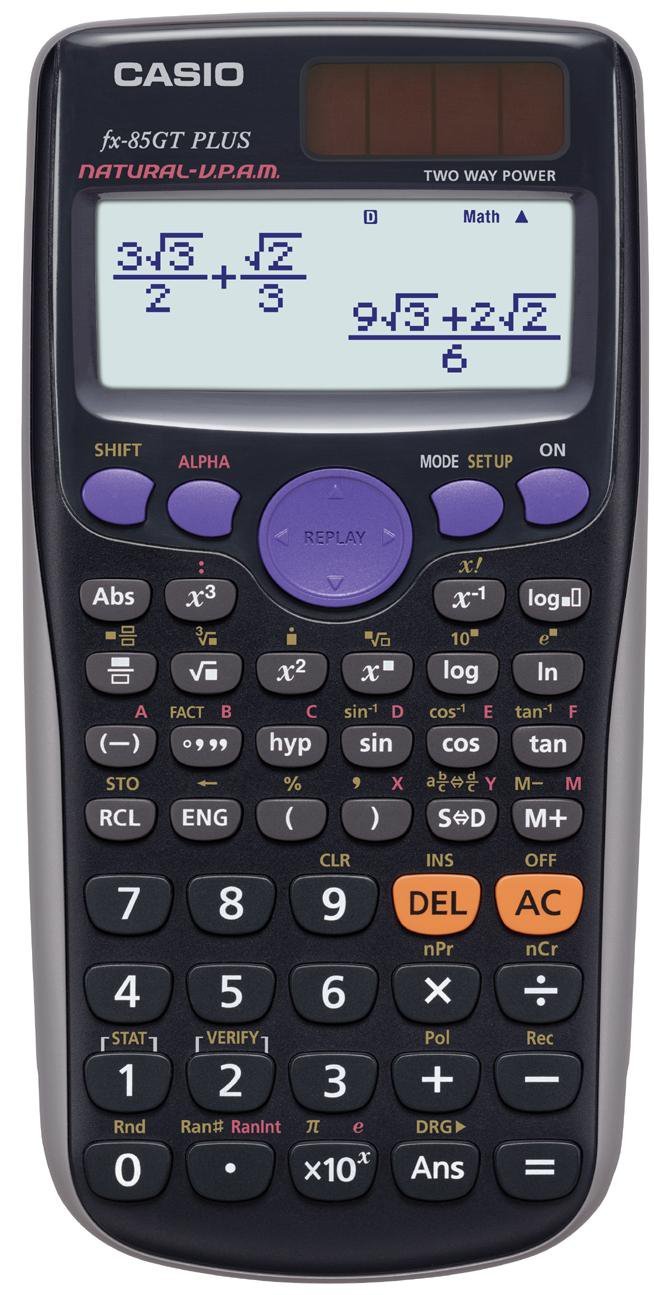 Enter this into your calculator as:
Roots are also indices but we can use different buttons for these. Examples of roots are √16, ³√343 and 7√128. Roots are the opposite of positive integer powers.
8
x
2
SHIFT
1
Did you get this?
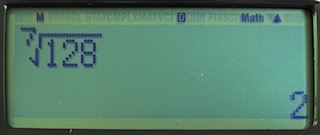 Try this: What is 5 √59049?
= 9
Fractions
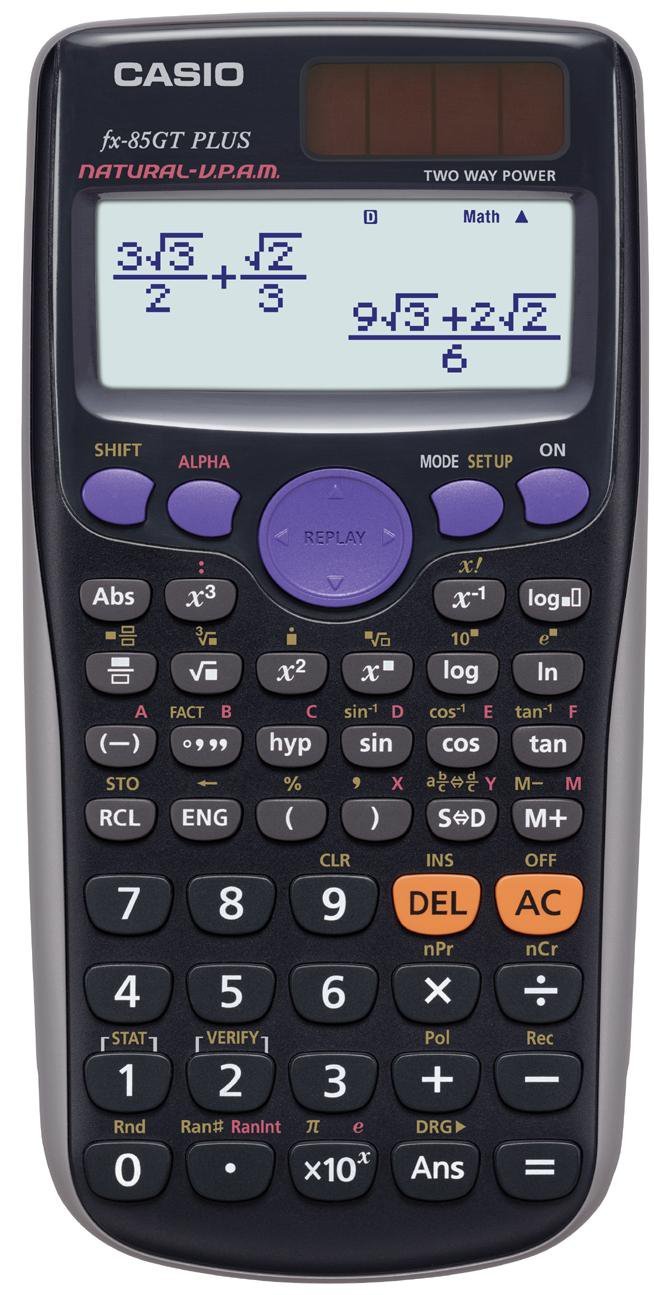 These calculators are great because the fraction button allows you to type questions in exactly as they appear on your page.
4

1
+
2
7
Did you get this?
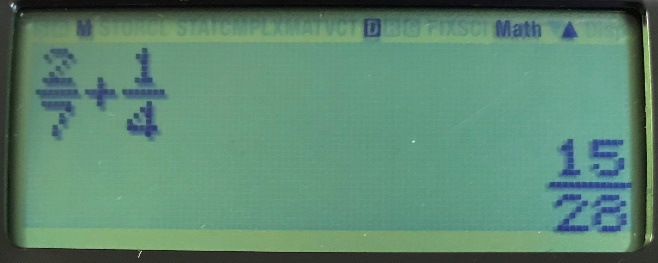 Fractions
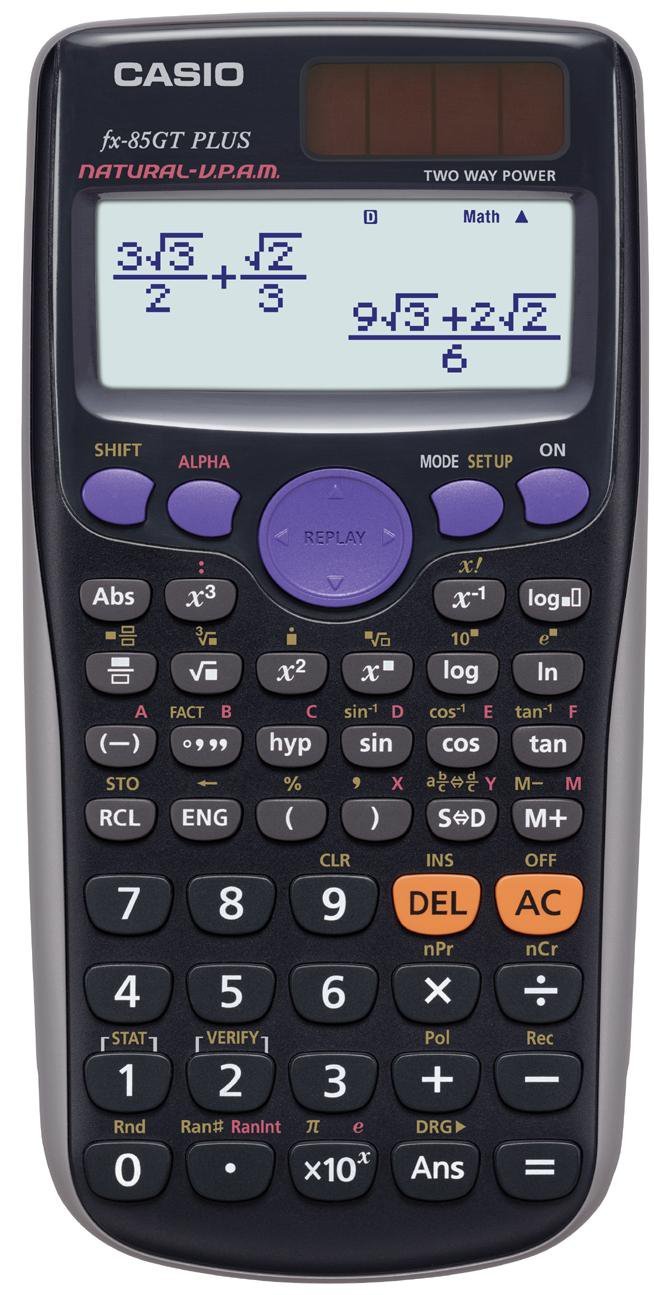 These calculators are great because the fraction button allows you to type questions in exactly as they appear on your page.
1


SHIFT
3

4
x
SHIFT
3
2


9
Did you get this?
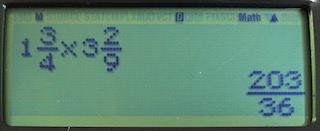 Fractions
You should know enough about calculator buttons by now to enter the calculation shown on this display. Try it!
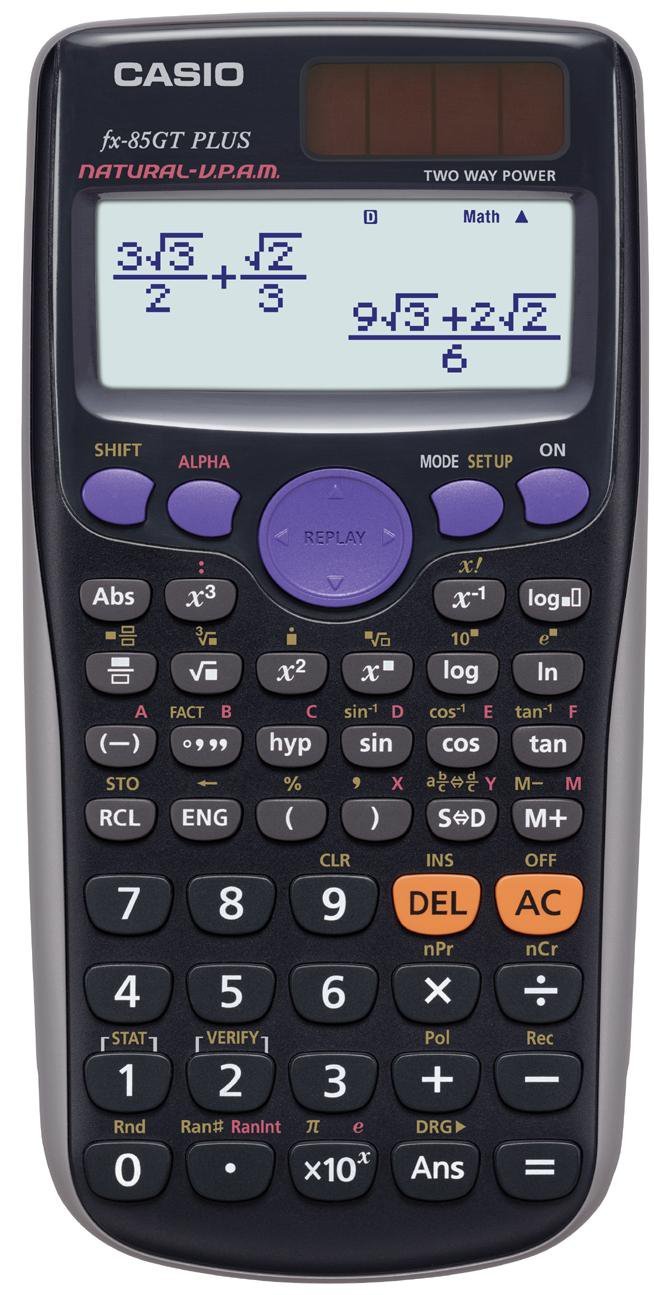 These calculators are great because the fraction button allows you to type questions in exactly as they appear on your page.
Trig Functions
sin 30°
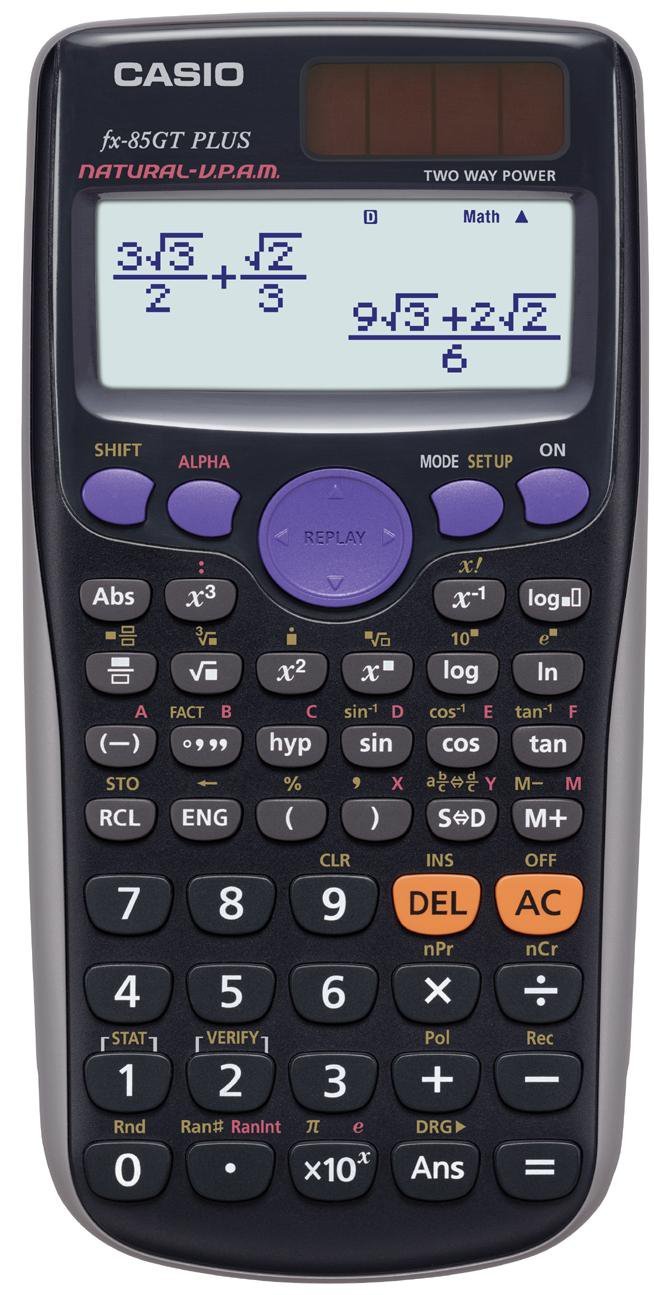 Enter this into your calculator as:
There are 3 of these buttons:
0
)
3
sin
‘sin’ is short for sine
Did you get this?
‘cos’ is short for cosine
‘tan’ is short for tangent
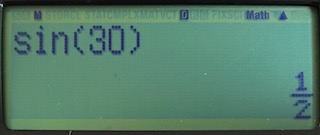 They represent graphical functions and are used for angle calculations.
Try this: What is cos 60 + tan 180?
= ½
Inverse Trig Functions
Sin-1 0.6
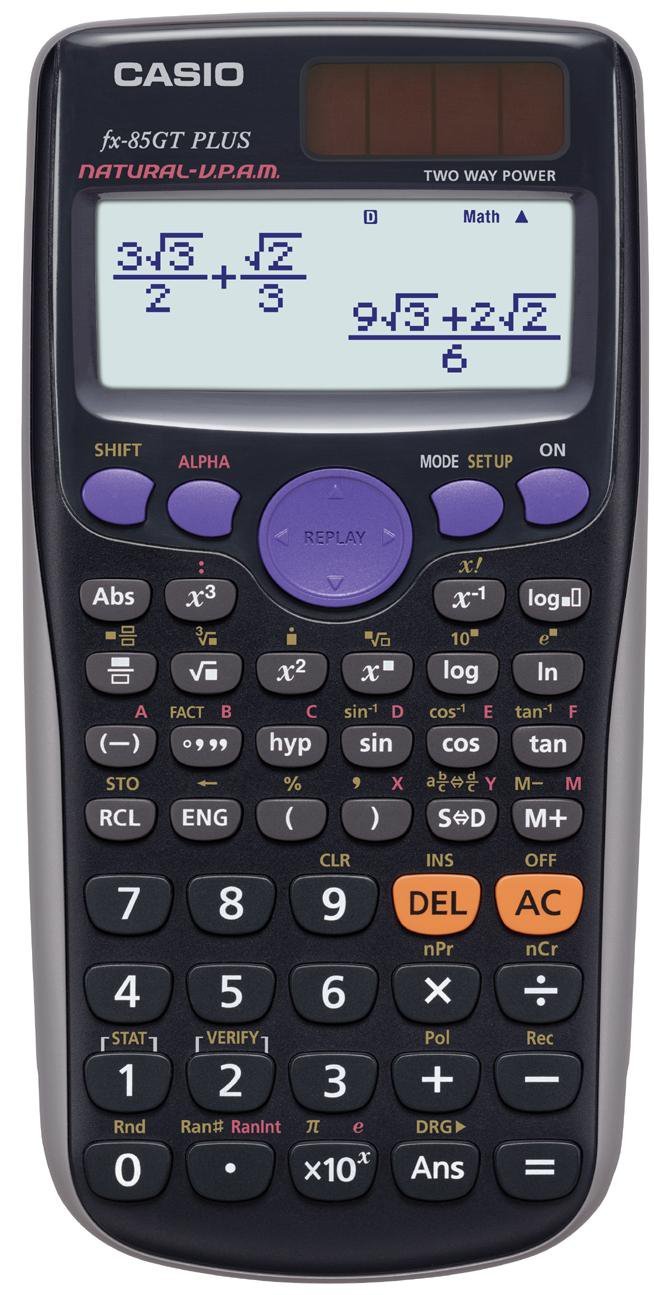 Enter this into your calculator as:
Sometimes we need to use the inverse trigonometry functions.
These require the 2nd function button.
SHIFT
sin
0
6
)
.
Did you get this?
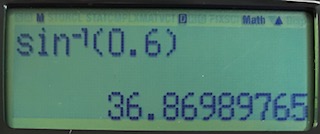 = 25.6 (1 dp)
Try this: What is tan-1 0.478?
Using the ANS button
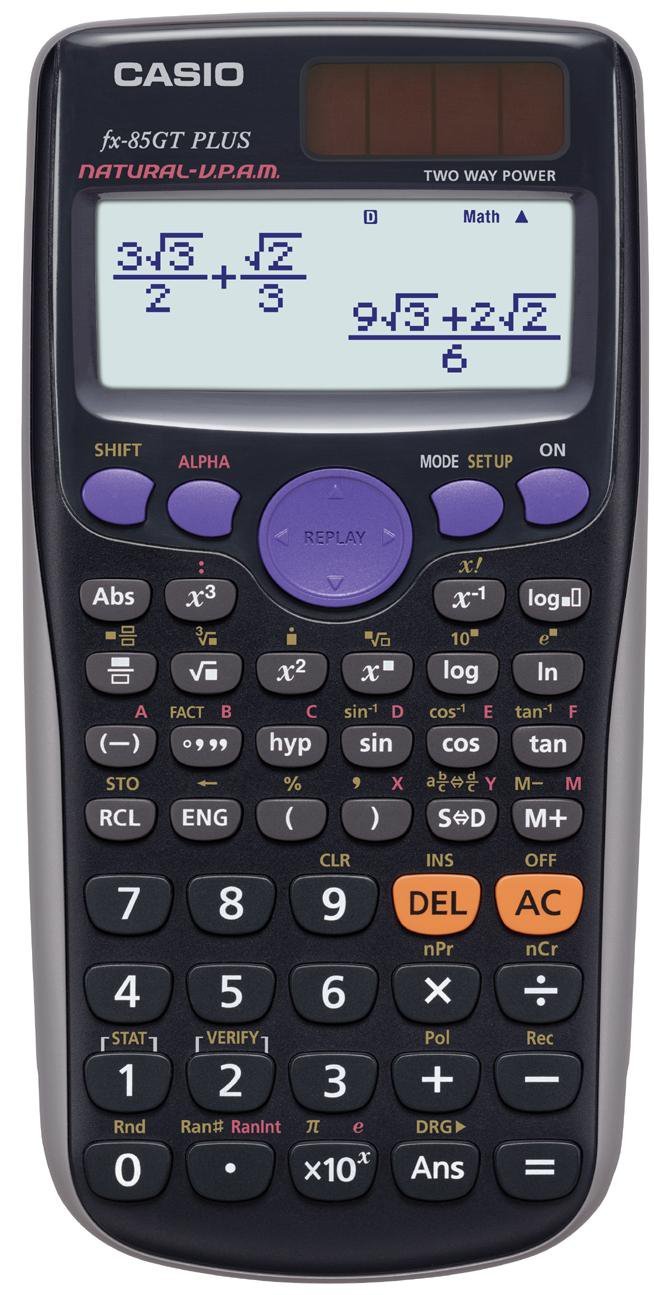 To solve this calculation:
cos θ = 4  
            7
To prevent losing accuracy through rounding too early, your calculator can store the previous answer in its memory.
we need to do it in two parts.
÷
4
7
Should get you:
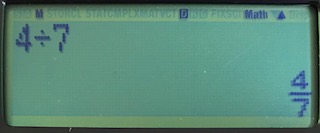 cos
SHIFT
Ans
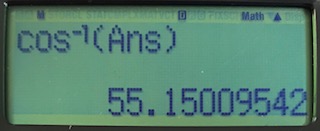 Putting it all together
Did you manage to get  0.877 (3d.p.)?
If so, well done!  If not, have another go...
Mini Plenary

Use a green pen to complete the starter activity.

Hopefully you’ll know what all of these buttons do now 
Pair Activity

Complete the jigsaw.

Make sure the calculator display looks exactly like the question before pressing the equals button.